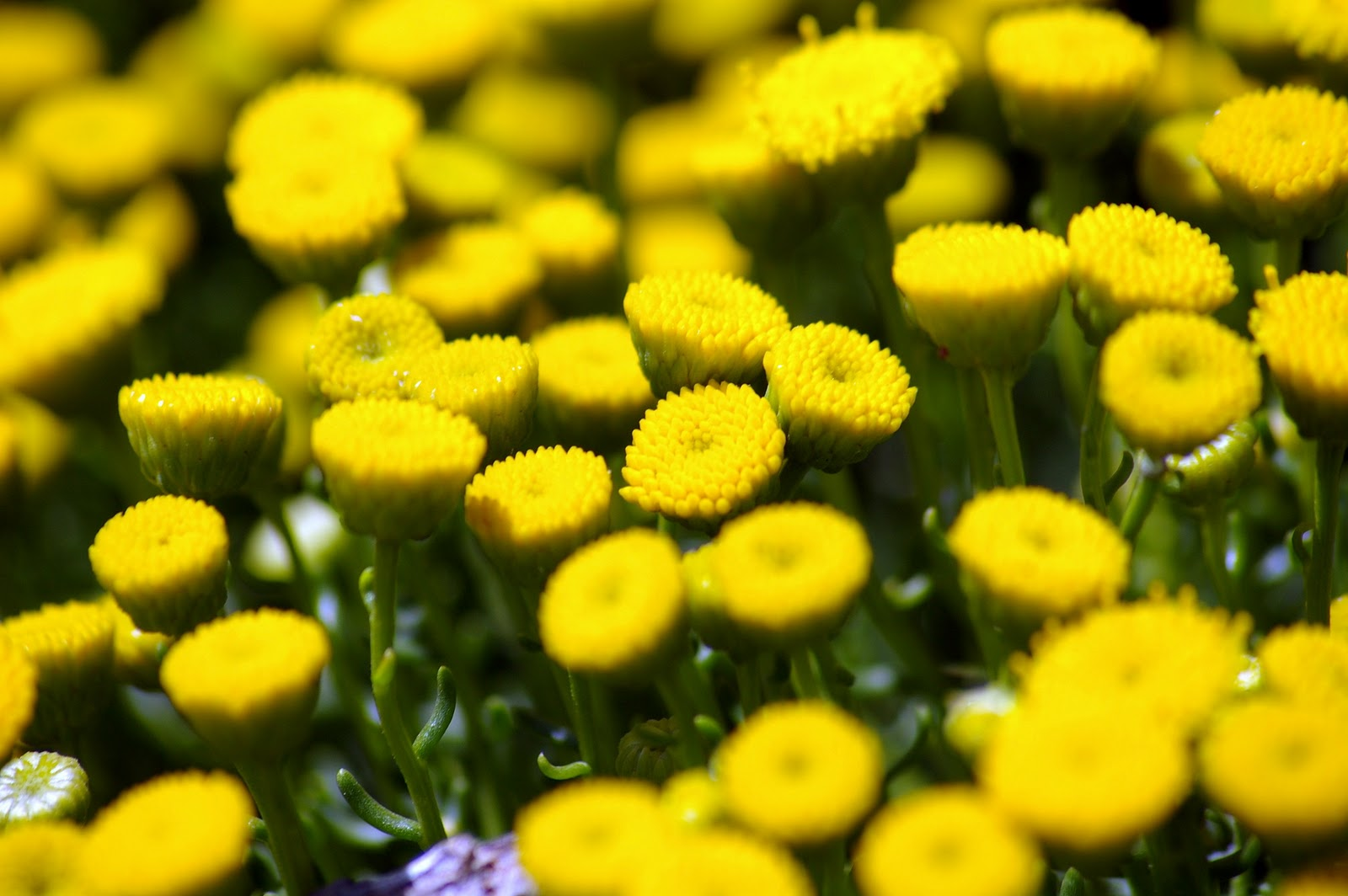 Master in Teaching Program
Information Workshop
Monday May 4th 
Sem 2 E3123  3-5pm